10 BEST TEACHING PRACTICES
Based on the book  “10 Best Teaching Practices – How Brain Research, Learning Styles, and Standards Define Teaching Competencies” by Donna Walker Tileston
By: Cynthia Summers
1. Creating the Best Climate
If we cannot create a climate in which all students feel physically and emotionally secure, the rest doesn’t matter
Provide for immediate needs (Personal & Emotional)
Increase esteem and team building (Sense of Belonging)
Relate learning to real life (Personal Goals & Relevance)
Provide opportunities for success (consider a fun way!)
http://www.dialogueonlearning.tc3.edu/model/environment/introduction-grp.htm
Learning Tower of Straws Activity
This activity creates a serious, yet light-hearted and non-threatening atmosphere in the classroom. It's fun! This creates a wonderful opportunity for the instructor to point out how humor can help create an environment that encourages creativity.
Creating the Best Climate (continued)
Using Music in the Classroom

--Using music in our classes and learning environments has several benefits, such as promoting a relaxed emotional state, stimulating the brain to be creative, or aiding in memory formation. 
It's important to select music appropriate for the learning activity in the classroom. The following list is not intended to be complete, but rather to give examples of types of music that can be used effectively. 
Opening music Relaxation, Concentration or Visualization Breaks and Transitions Community Building Background music for concentration, quiet activities Brainstorming or Creative Problem Solving Celebrations End of Session Personal Favorites 
 http://www.dialogueonlearning.tc3.edu/classroomapplications/Strategies/using-music-grp.htm#personal
2. Differentiating - Teaching Styles and Learning Styles
About 98% of all new learning enters the brain through the senses – primarily through visual, tactile, and auditory experiences (Jensen, 1997)
http://www2.scholastic.com/browse/article.jsp?id=3747918
No two students enter a classroom with identical abilities, experiences, and needs. Learning style, language proficiency, background knowledge, readiness to learn, and other factors can vary widely within a single class group. Regardless of their individual differences, however, students are expected to master the same concepts, principles, and skills. Helping all students succeed in their learning is an enormous challenge that requires innovative thinking. http://www.wilmette39.org/DI39/dipdf/strategies.pdf
Differentiated Instruction - Some Ideas for the Classroom
http://www.youtube.com/watch?v=3lzzZbPN-8s
3. Connect Learning
Use strategies that help students make connections from prior learning and experiences to new learning across disciplines
Associations – events, actions, or feelings – Personal or association connection can be made by providing a hook
Similarity – “This is like ___.” (Analogies/Simulations)
Critical Attributes – Characteristics that make one idea unique from the others (80% of learners learn either visually or kinesthetically) –Jensen, 1998
Context and Degree of Original Learning – Original concepts must be mastered so that new learning is built upon more easily and also becomes more powerful
http://www2.scholastic.com/browse/unitplan.jsp?id=331
4. Teach for Long-Term Memory
The brain holds information in working memory while it decides whether to send it on to long-term memory.
Ways to do this…
Nonlinguistic organizers and mind maps
Peer teaching and reviewing
Socratic Questioning *See next slide for definition
Use  lots of visuals (ex. posters & bulletin boards)
Wear hats or use symbols (ex. picture frames)
Use music, rhymes, songs, and raps
Use linguistic organizers
Socratic Questioning
How to Use the Socratic Method in the Classroom
Role of the Teacher
During Socratic questioning, the teacher is a model of critical thinking who respects students' viewpoints, probes their understanding, and shows genuine interest in their thinking. The teacher poses questions that are more meaningful than those a novice of a given topic might develop on his or her own. The teacher creates and sustains an intellectually stimulating classroom environment and acknowledges the value of the student in that environment. In an intellectually open, safe, and demanding learning environment, students will be challenged, yet comfortable in answering questions honestly and fully in front of their peers. 
Tips for the Teacher
Plan significant questions that provide structure and direction to the lesson. 
Phrase the questions clearly and specifically. 
Wait Time: Maintain silence and wait at least 5 to 10 seconds for students to respond. 
Keep the discussion focused. 
Follow up on students' responses and invite elaboration. 
Stimulate the discussion with probing questions. 
Periodically summarize (e.g., on blackboard or overhead projector) what has been discussed. 
Draw as many students as possible into the discussion. 
Do not pose yes/no questions, as they do little to promote thinking or encourage discussion. 
Do not pose questions that are vague, ambiguous, or beyond the level of the students. 
Further information on developing and guiding questioning. 
Role of the Student
Before an exercise in thoughtful questioning, it is helpful if the teacher tells students that they are expected to do the following: Participate when called upon. 
Answer questions as carefully and clearly as possible. 
Address the whole class so that everyone can hear their answers. 
Be as succinct as possible in the interest of maximizing classroom time and effectiveness.
5. Promote Higher-Level Thinking
Move beyond factual input to the processes involved in higher-level thinking such as:  problem solving, decision making, experimental inquiry, and investigation (complexity not difficulty)
Extend and refine knowledge as part of every unit of study and give personal meaning to the learning
Literacy is rational thinking.  (Resnick, 1997) Literacy involves the ability to analyze information, extrapolate key points, generate a hypothesis, draw conclusions, and find viable solutions. http://www.minds-in-bloom.com/2009/11/why-higher-level-thinking-skills.html
Math Scavenger Hunt - Example
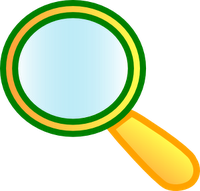 1.    How many zeroes are in one million?
 
2.    What is an object that is exactly 5 inches long?
 
3.    How many prime numbers come before 100?
 
4.    How many nickels are in twenty dollars?
 
5.    What do all the numbers on a computer keyboard add up to?
 
6.    What is the circumference of your head?
 
7.    How many stacked pennies make an inch?
 
8.    Where is there a right angle in your classroom?
 
9.    On what date will the 100th day of school fall this year?
 
10. How many minutes are you in school each day?
6. Use Collaborative Learning
Cooperative learning in small groups provide a place where:
learners actively participate; 
teachers become learners at times, and learners sometimes teach; 
respect is given to every member; 
projects and questions interest and challenge students; 
diversity is celebrated, and all contributions are valued; 
students learn skills for resolving conflicts when they arise; 
members draw upon their past experience and knowledge; 
goals are clearly identified and used as a guide; 
research tools such as Internet access are made available; 
students are invested in their own learning.
http://www.edutopia.org/node/3294
Cooperative Learning Video for:     10 Big Ideas for Better Classrooms: Striving to Improve Public Education
7. Make a Conscious Effort to Bridge the Gap Between all Learners
1. Be considerate of poor children
2. Provide a high-quality and challenging curriculum
3. Understand the culture of our students
4.Find ways to build self-efficacy  (Self-efficacy is the belief that one can do something because encountered successes have taken place in the past.)
5. Be rabid about eliminating bias (Diverse Learners)
6. Work with community leaders to help provide support for students (including services)
7. Change our ways of thinking (Be open.)
http://people.ku.edu/~wjcomer/listen_reading_formats_gen.htm
Teaching Listening and Reading Comprehension with Authentic Materials from the Internet: Issues and Exercise Formats
8. Evaluate Learning using Multiple Authentic Assessments
Essays
Oral reports
Performance tasks
Teacher Observation
Rubrics 
Portfolios
http://boe.ming.k12.wv.us/teachers/di/di_rubrics/authentic%20assessment.htm
9. Create Real-World Understanding and Application
Eric Jensen – “Since our brain is designed to learn for survival, it is very good at learning that which it perceives to be useful, practical and real.” (1997)
Four stages of understanding
1. Starter Knowledge – surface - factual
2. Relational Knowledge – connections across disciplines and time
3. Globalized Knowledge – in depth, impacts - personal viewpoints – stays throughout life
4. Expert Knowledge – insights-applications-interpretations- processes- meanings-demonstrations
Literacy Strategies VideosRead Aloud Planning Conversation VideoSee-Say-Spell
http://olc.spsd.sk.ca/de/resources/litgarden/videos.htm
10. Integrate Technology
Technology, when integrated into the curriculum, revolutionizes the learning process. More and more studies show that technology integration in the curriculum improves students' learning processes and outcomes. Teachers who recognize computers as problem-solving tools change the way they teach. They move from a behavioral approach to a more constructivist approach. Project-based learning takes place utilizing interactive multimedia and telecommunications technologies. Students are engaged in their learning using these powerful tools.  (Edutopia)
http://www.edutopia.org/teaching-module-technology-integration-why
http://mrsdell.org/reading/
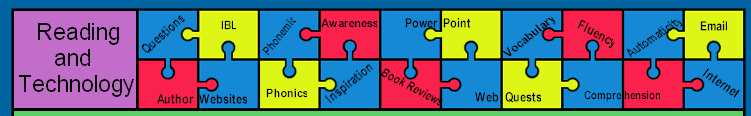